Addressing Part-Time Faculty Inequities in Academic and Professional MattersThursday November 16, 20231:45pm - 2:45pm
Facilitators
María-José Zeledón-Pérez, ASCCC Area D Representative
José Enriquez, San Diego City College Part-time Counselor
Stephanie Curry, ASCCC Area A Representative
2
Session Description
Institutional and systemic marginalization of part-time faculty in the California Community College is deep and ingrained in our process and policies. Even though, part-time faculty play an essential role in supporting the educational goals of over 1.8 million students and fulfilling the promise and mission of California Community Colleges, they experience inequitable treatment in the workplace across the full range of academic and professional matters. 

In this session, we will address part-time faculty inequities in Academic and Professional Matters.
3
Session Agenda
Welcome and group introductions
10+1 Academic and Professional Matters
Part-time Faculty Inequitable Treatment
Inequities that Prevent Part-time Faculty Participation in 10+1 Matters
Barriers to Participation in Academic and Professional Matters
Recommendations 
Open questions and discussion
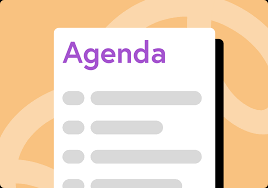 4
[Speaker Notes: Jose]
Welcome and Introductions
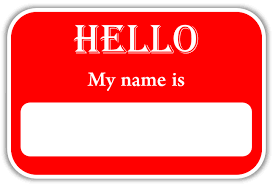 Name 
College, discipline, and roles your serve on your campus
ASCCC Area
5
10+1 Academic and Professional Matters
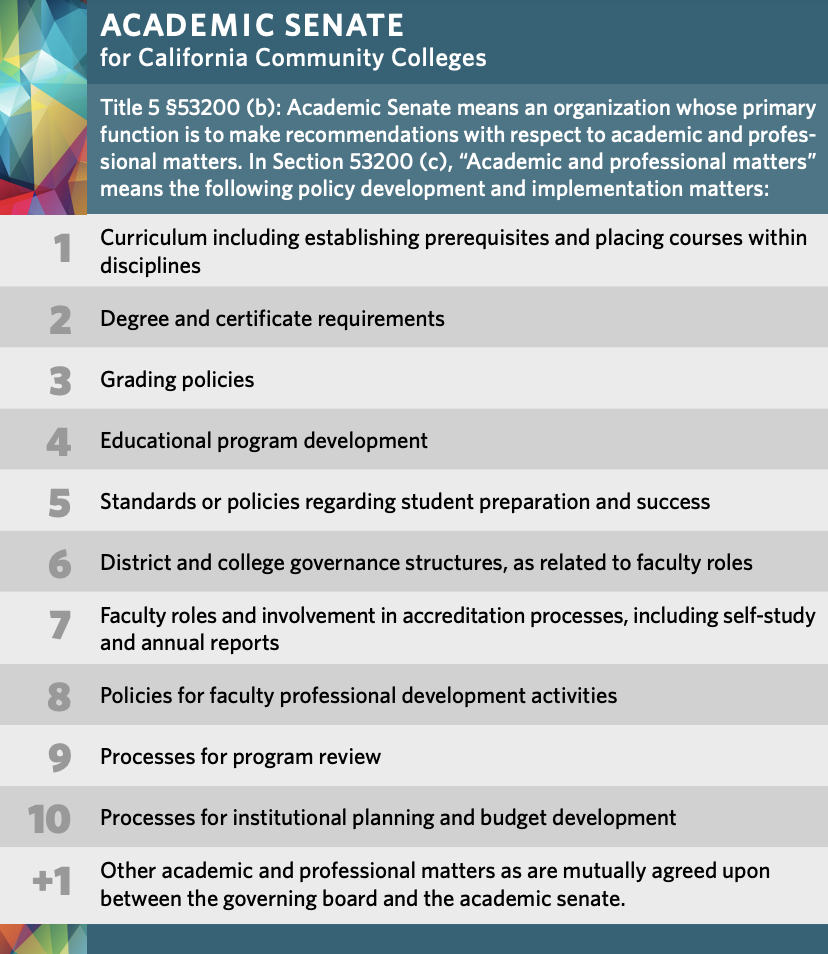 6
Part-time Faculty Inequitable Treatment
Myth-Busting of Part-Time Faculty
Terminology matters
Work is not part-time neither is their dedication
Not a monolith group, many different situations and needs
Want to participate but face many barriers
7
Inequities that Prevent Part-time Faculty Participation in 10+1 Matters
8
Barriers to Participation in Academic and Professional Matters
9
What are barriers to participate in Academic and Professional Mattersat your college?
10
Recommendations to Include Part-time Faculty in Academic and Professional Matters
Join any ASCCC committee (ASCCC Exec Committee, ASCCC Part-Time Faculty Committee, Part-time Faculty and Statewide Service, and the ASCCC Part Time Faculty Liaisons). 
Advocate for local senates to review their local constitutions and bylaws to intentionally include part-time faculty as senators
Read your collective bargaining agreement to learn your rights and whether there is compensation
Onboard part-time faculty and provide ongoing support 
Provide leadership opportunities to part-time faculty 
Intentionally invite part-time faculty to participate in meetings and shared governance opportunities
Ensure that part-time faculty are included when developing professional development
Create a welcoming and validating environment to increase a sense of belonging for part-time faculty
Survey local part-time faculty about how they feel about inclusion and equity, preferred communication, and professional development needs
11
What are meaningful efforts at your local college/district to include Part-time Faculty in Academic and Professional Matters?
12
Questions and Discussion
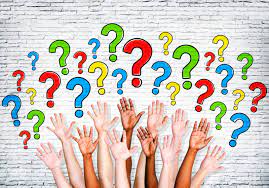 13
Resources
ASCCC Part-Time Faculty Resources Website:  Part-Time Faculty Nexus 


ASCCC Member Senate Area Map and List



2023 Fall Plenary Session Program
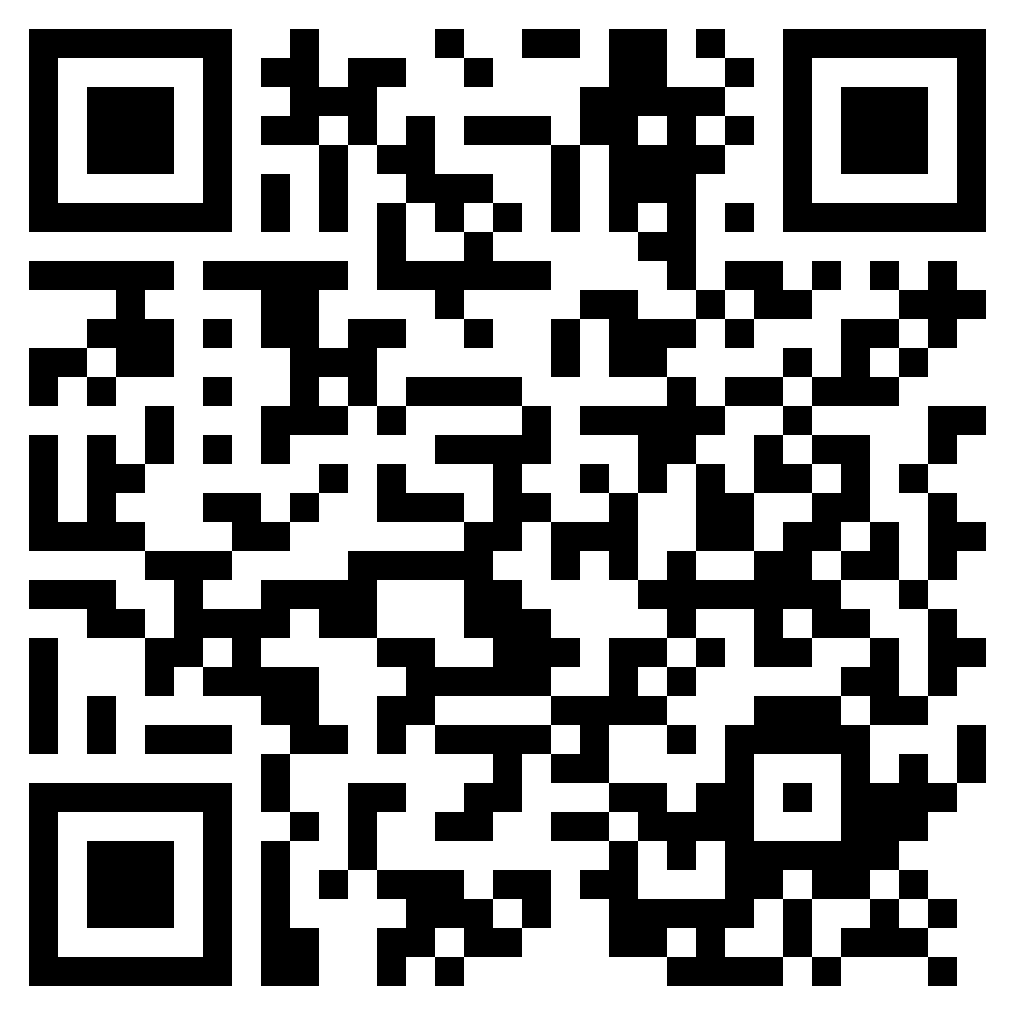 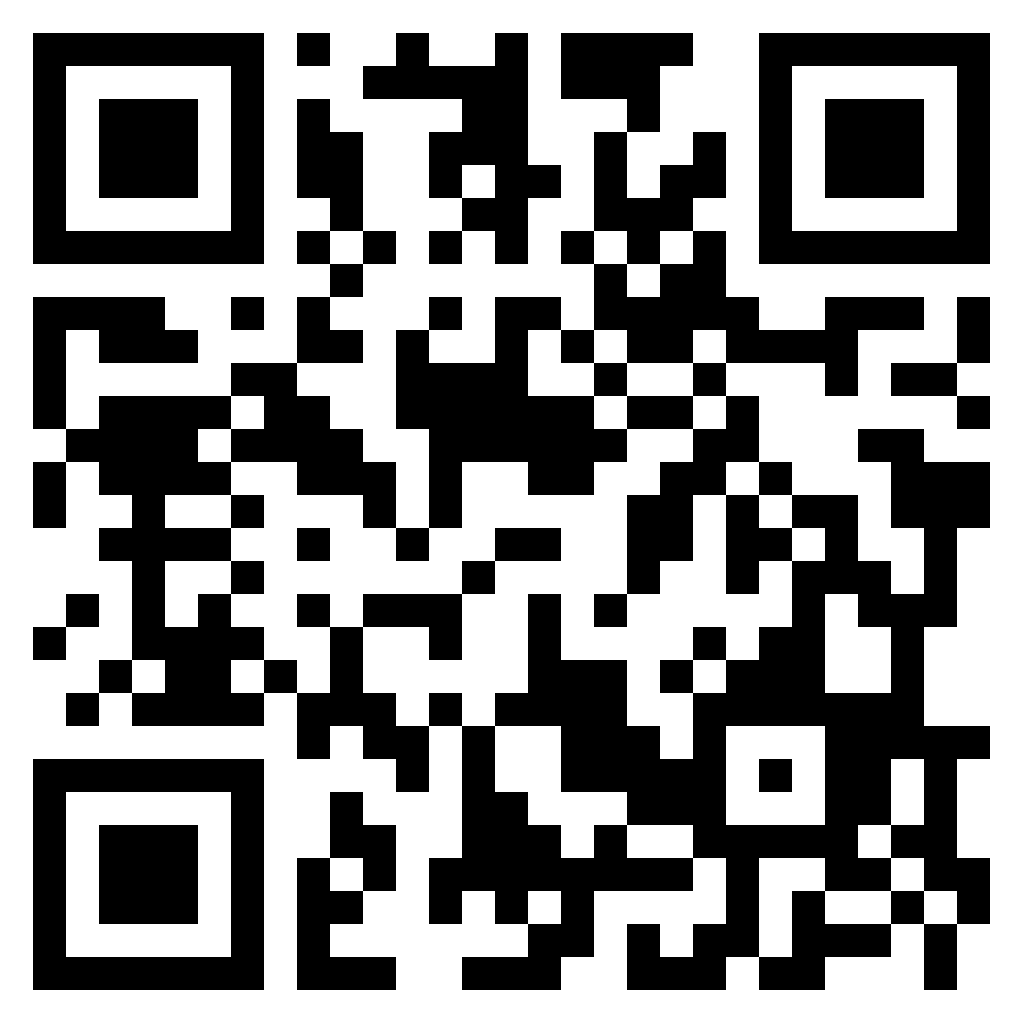 14